Students Achieving                       Their Potential
Presented by:
Carolynn Miller 
& 
Connor Hubbard
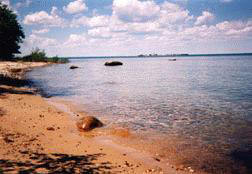 An Educational Experience at 
Negwegon State Park
Environmental Science Project
Fall 2008 – Phase I of Project

Alcona Community High School Environmental Science Class

Collaboration with Many Organizations
DNR&E
MSU Extension
Michigan Sea Grant
Sprinkler Lake Education Center 

High school students wanted to help Negwegon State Park
Interpretive Sign Development
Goal:
To develop interpretive signs to inform park visitors about Negwegon State Park.

Class broke into five focus groups
History, 
Wildlife Ecosystems, 
Forest Ecosystems, 
Great Lakes Ecosystems,   
Dunes & Soil

Students researched their topics & gathered pictures and information for development of their signs.
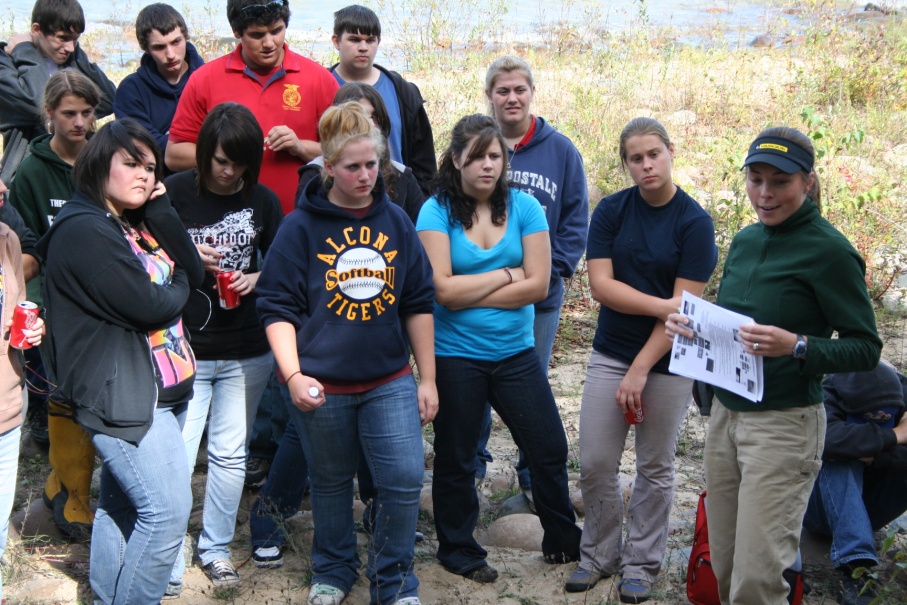 Environmental Science Project
Fall 2009 – 
	Phase Two of Project

2010 Environmental Science Class

Field trip to park

Continued development of signs
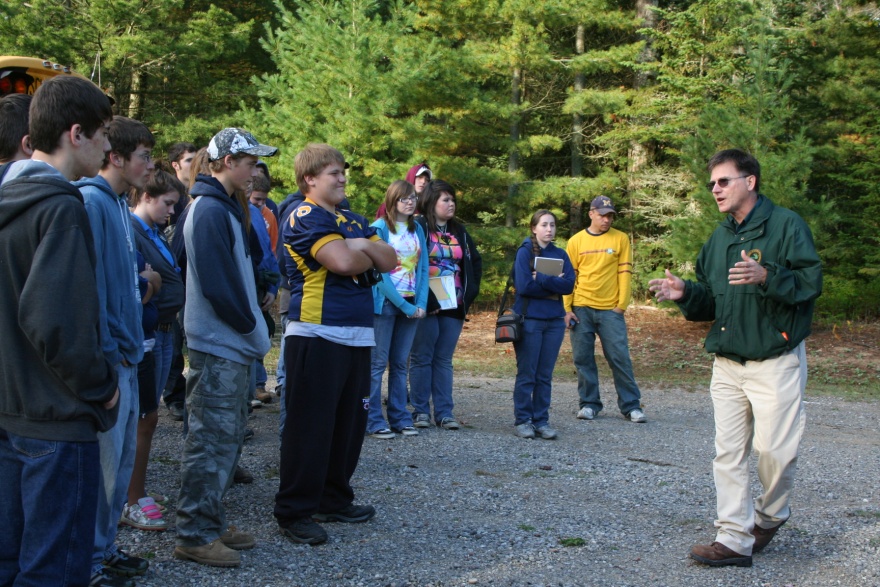 Negwegon State Park
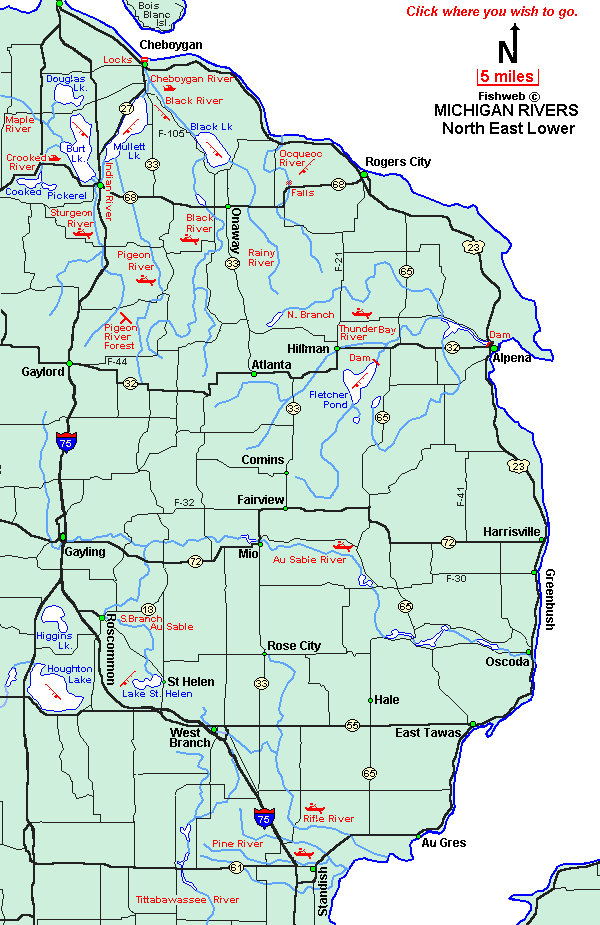 Located on Lake Huron
Rustic, undeveloped area 
Open to hunting, fishing, kayaking, and hiking
15 miles of marked hiking trails 
Beautiful undeveloped sandy beaches 
Open to camping (April through November )
Four designated campsites
Student Involvement
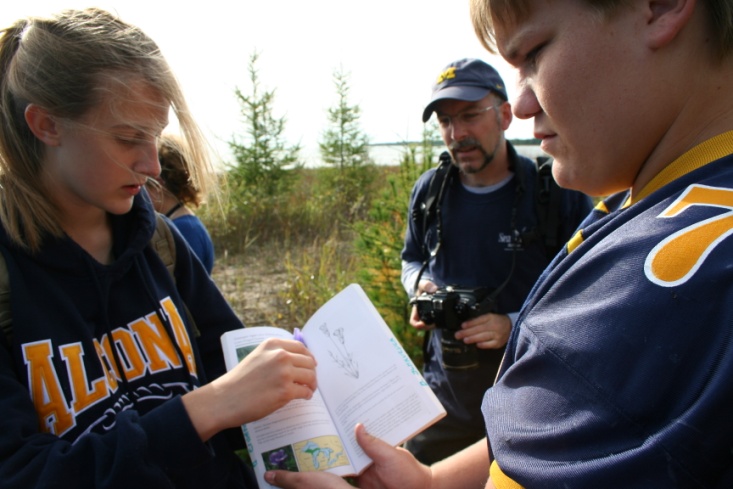 Involved with community 

Gain experience OUTSIDE of the classroom.

Work with natural resource professionals 

Learn about professional career opportunities

Present final signs to community members
Students First Draft
Directions
Review sign example #1:

List three animals you think might be found in Negwegon State Park.

Write down two things related to animals you would like to learn about while reading a sign like this.
DNR Edited - Rough Draft of Sign
Directions
Review sign example #2:

Circle two things you learned about animals that you did not know before reading the sign.

How could this sign be improved.
Final Sign – Approved by DNR
Wildlife Ecosystems - Final
What makes this a good interpretive sign?
Funding for Signs
Each sign = ~$1,000 to print

How do we pay for the signs?
$6,000 
	Great Lakes Stewardship Initiative
$7,000 
	Michigan Department of Natural Resources and Environment

Total funding = $13,000
QUESTIONS
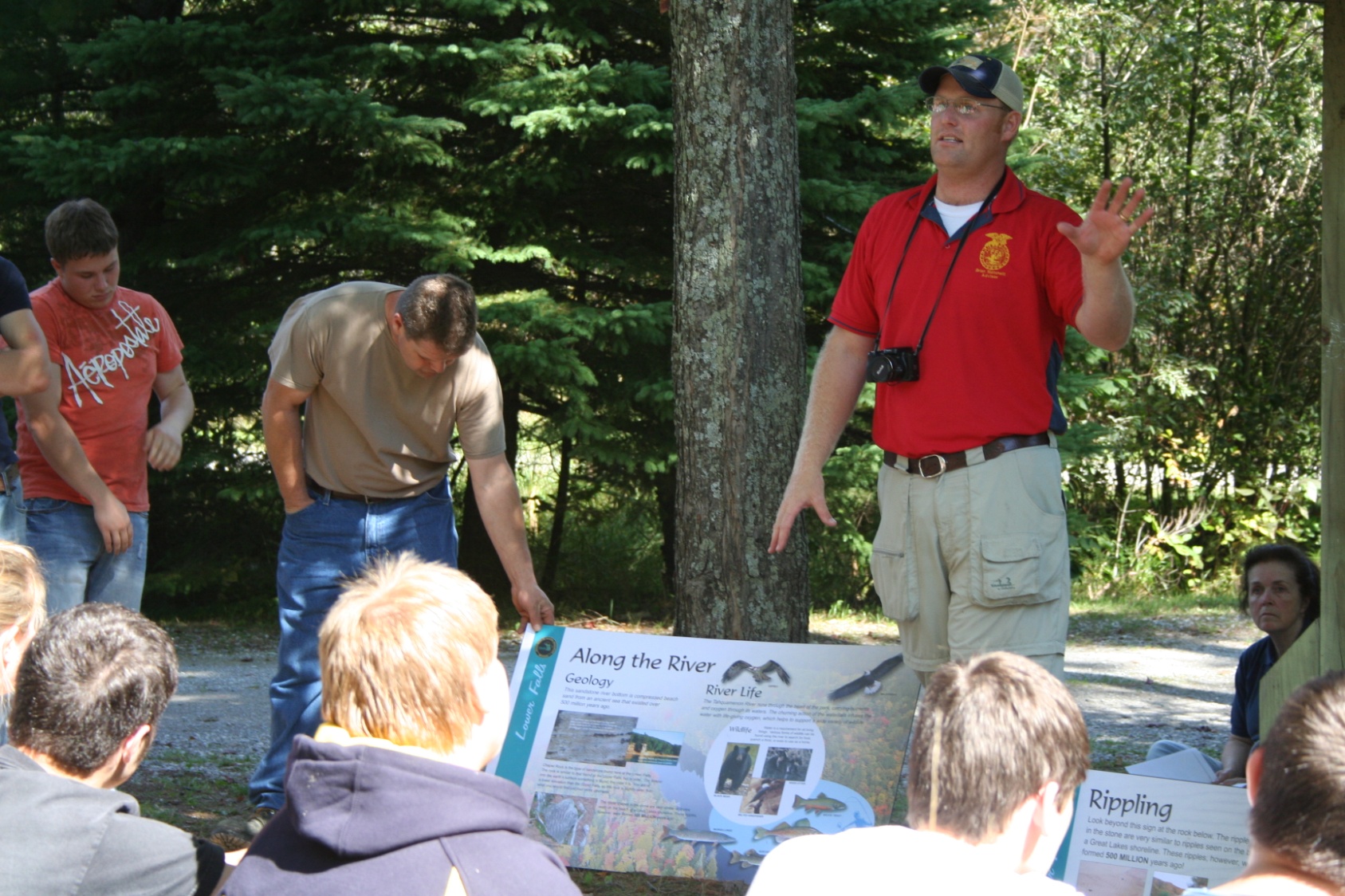 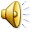